Welcome

Presented By:
Joanna Damianakis - z5162567
Cameron Read - z5113915
Daniel Kimber - z5162319
Ethan Whitehouse - z5160339
Carlos Perez - z5162599
‹#›
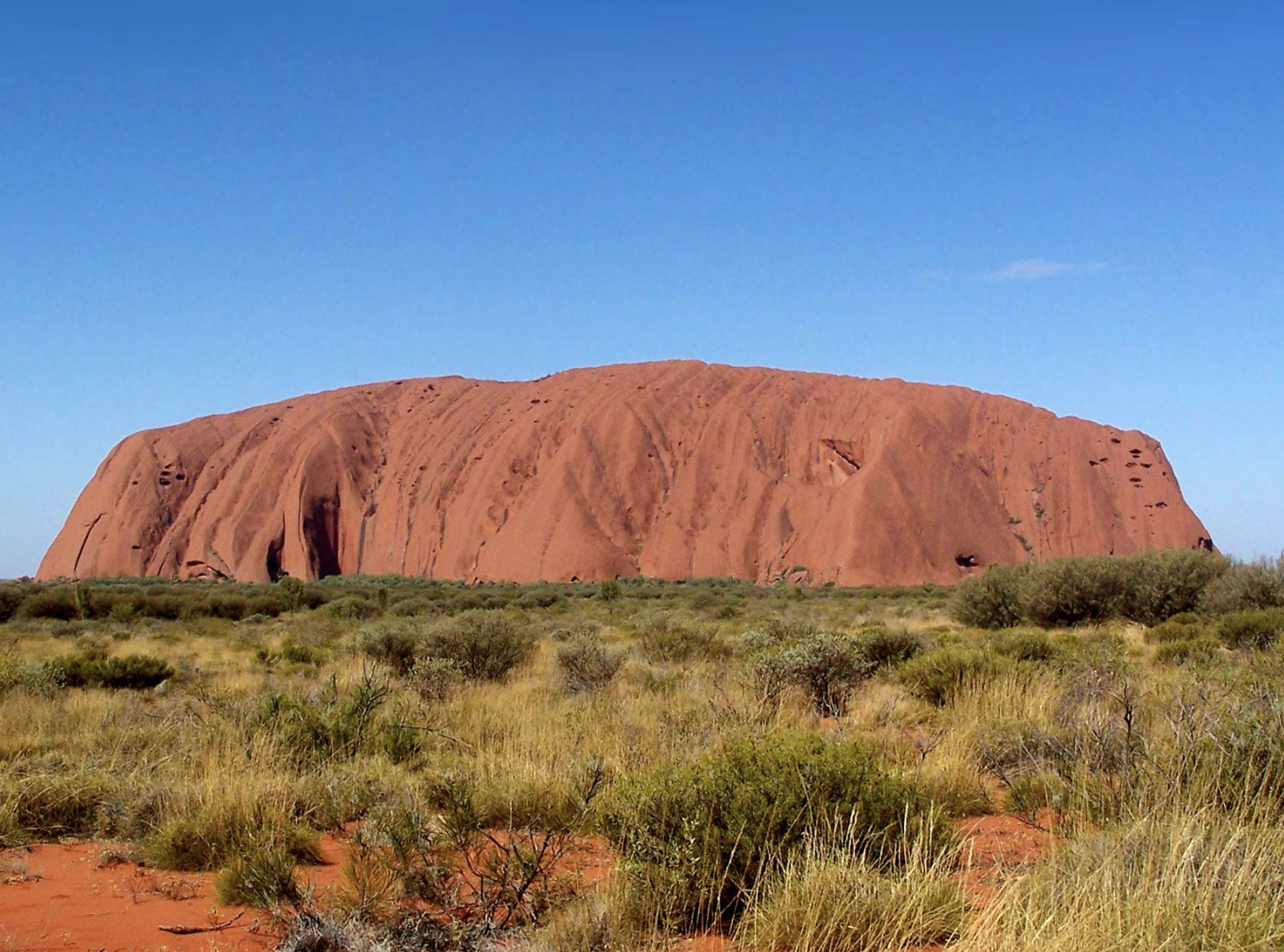 Objectives
Collation and storage of data relating to multi-destination trips hosted by ‘Outback Explorer’
Project seeks to rectify problems relating to missing or incorrect data
Database to meet industry standards 	 
Factors have been taken into consideration, to factor for Outback Explorers operations	
Take into account large capital and labour reserves required to undertake these geographically broad operations
‹#›
Scope
Database seeks to establish a system which can collect data relating to the following:
‹#›
Limitations
Factors inhibiting the ability to map out data accurately for OE:
‹#›
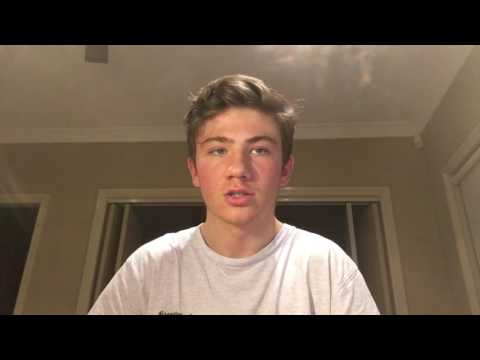 ‹#›
1
Entity - Relationship Diagram
Visual diagram and Description
‹#›
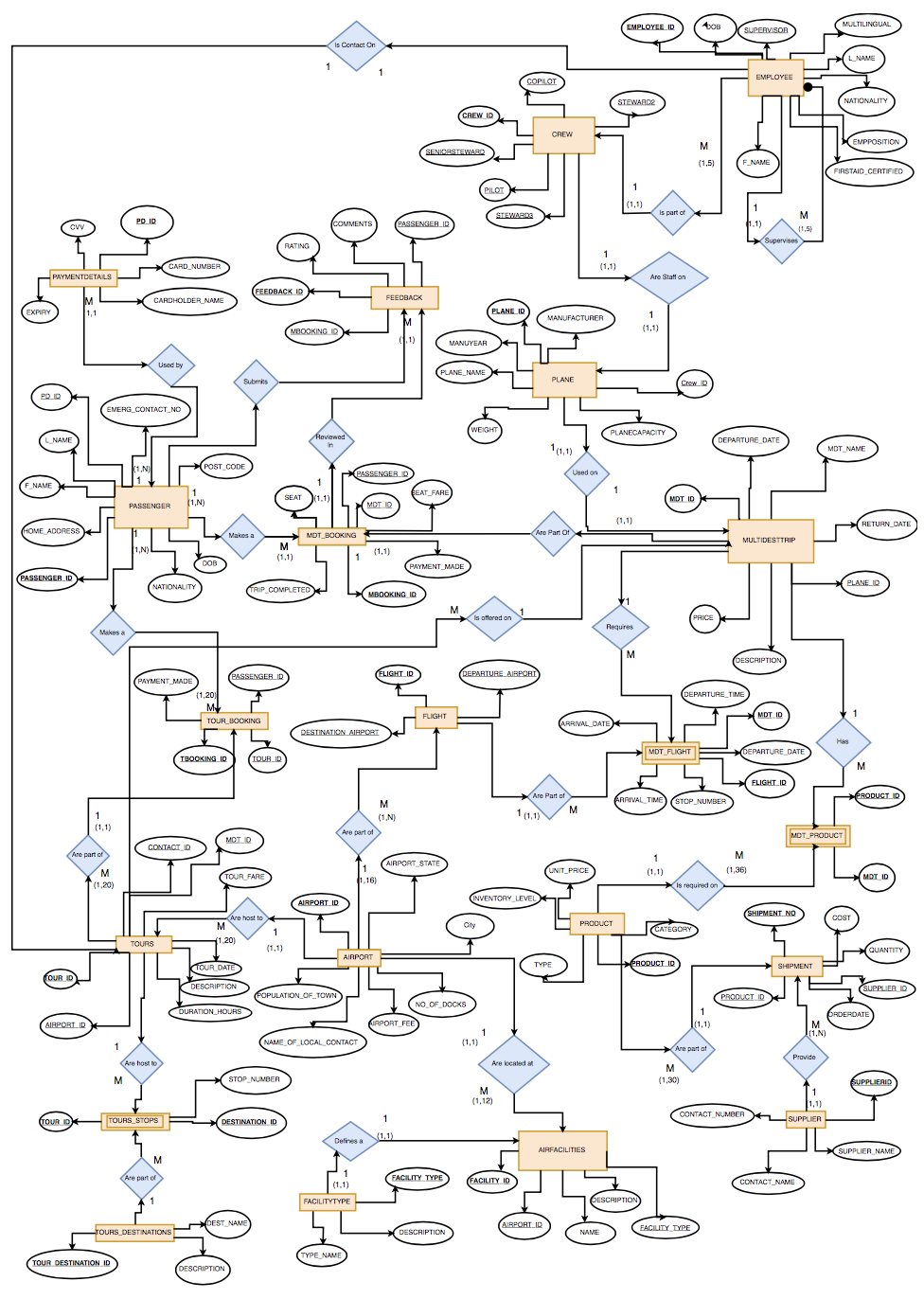 ‹#›
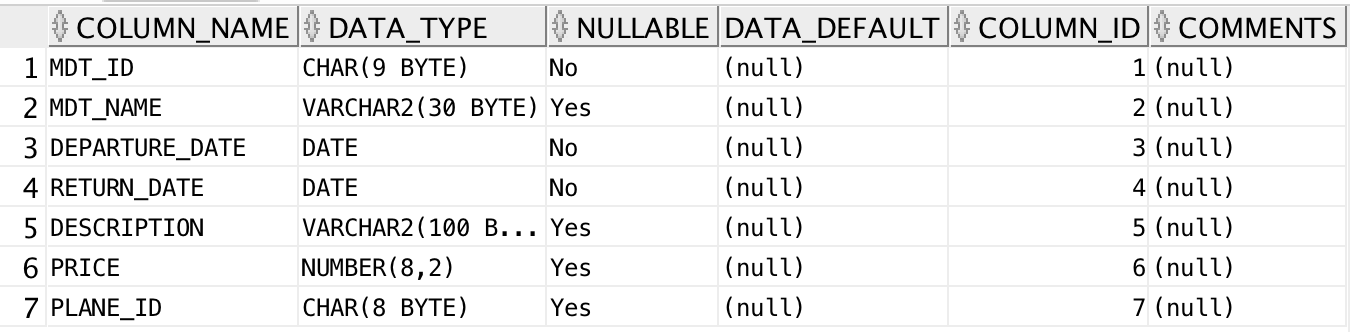 ‹#›
2
Relational Schema
Visual Diagram and Description
‹#›
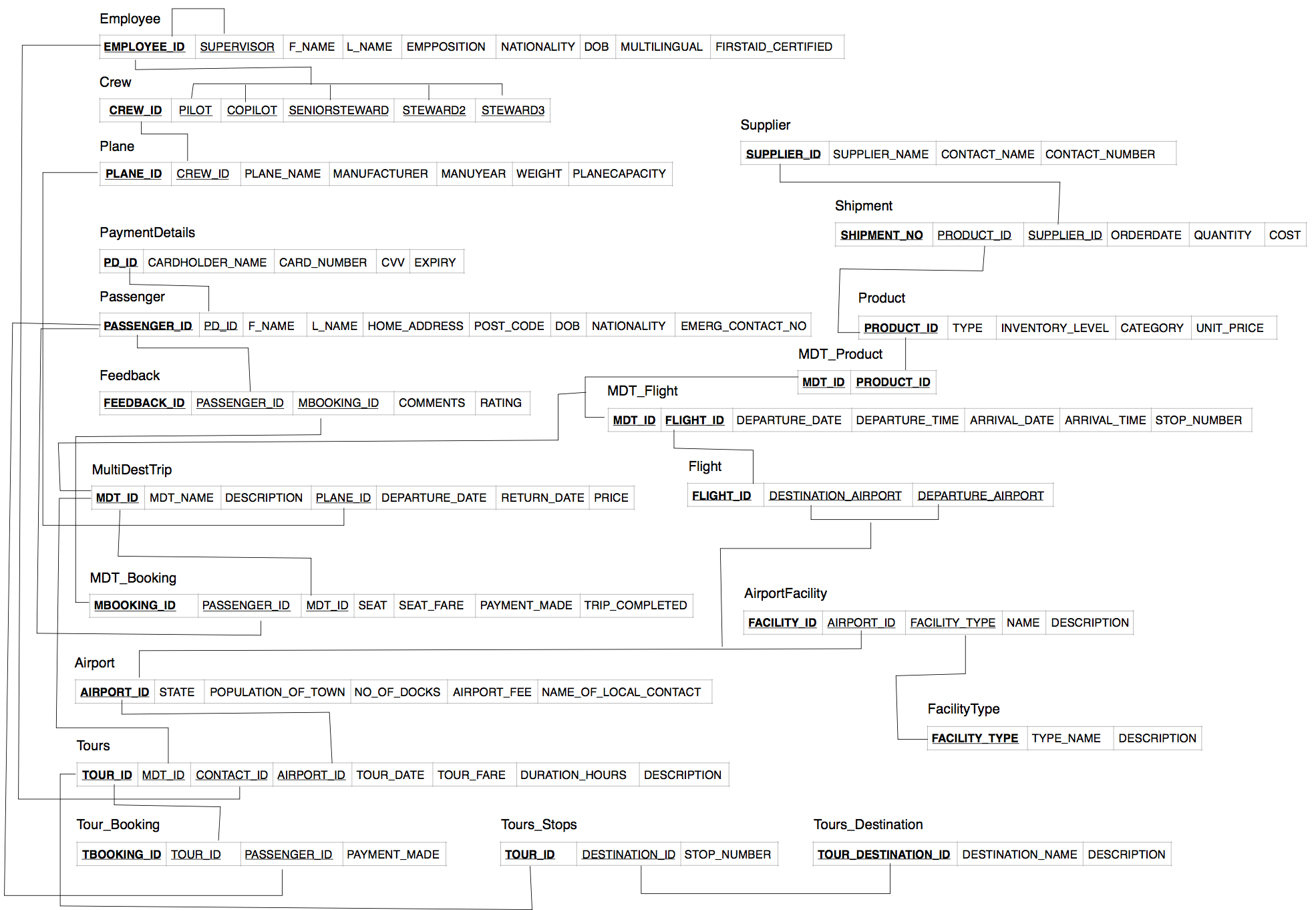 Want big impact?
USE BIG IMAGE
‹#›
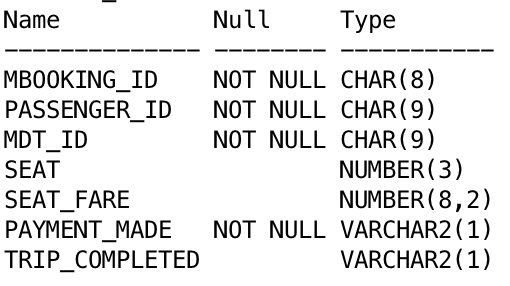 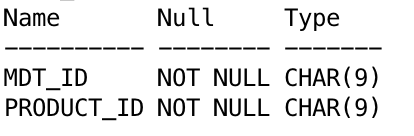 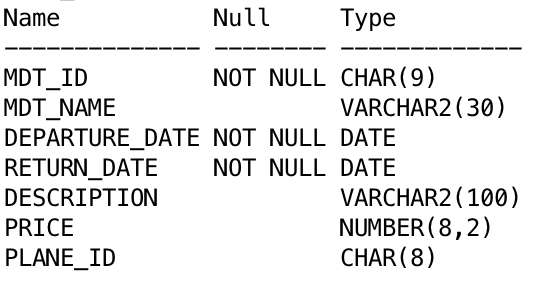 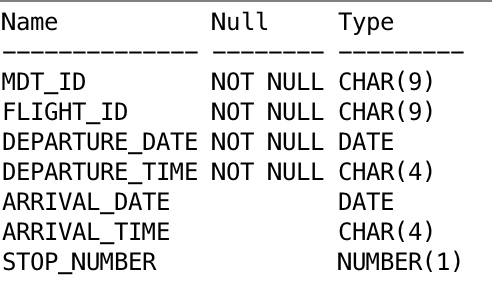 ‹#›
‹#›
Issues and Ethical Considerations
Considered to ensure database integrity
Risks include administrative issues - absenteeism
Crew member crucial, only assigned to one plane at a time
Changing consumer information
Understaffing - staff overwhelmed
Staff training needed to use system - technological divide possible
Some staff may not be able to understand the change- feel uncertain 
Reliability of tour companies, product suppliers and airports
Condition of planes crucial
Adverse flying/weather conditions
Adequate allocation of staff
‹#›
Possible Improvements
Crew table, a prime example
Establish a table that records past crews for tours 
Security measures to protect customers and staff details
Payment details table needs protection
Firewall protection on computers
Better integration of companies packaged tour offers into overall product
Expansion of system so other types of data can be stored 
Integration of company stock levels and supplier orders
System of validation of passenger payment details
‹#›
THANKS!
Any questions?
‹#›
CREDITS
Special thanks to all the people who made and released these awesome resources for free:
Presentation template by SlidesCarnival
Photographs by Startup Stock Photos
‹#›